Renal Failure in Macropods
Definition
Renal failure - when the kidneys cannot perform their normal functions, viz: excreting waste (eg urea and creatinine), balancing electrolyte levels (eg sodium and potassium), controlling body fluid, blood pressure, acid balance, red blood cell and vitamin D production 

Renal failure can be acute (often reversible) or chronic.
Causes of acute renal failure
Can include:

Dehydration eg. Prolonged strenuous exertion on a hot day
Hypovolemia eg. haemorrhage
Rhabdomyolysis eg. exertional
Medication eg. NSAIDS
Crystalluria blocks urine output
Chronic renal failure
Cause often not obvious 

Usually irreversible

 May result from:  Rhabdomyolysis, Crystal nephropathy, Babesia.
Symptoms
Acute renal failure – macropod passes little (highly concentrated) or no urine

Chronic renal failure – poor weight gain, lethargy, polydipsia, polyuria (often wet bags).
Consequences
Level of waste products increase in blood (urea, creatinine)
Anorexia
Lethargy
Hyperkalemia
Metabolic acidosis
Death
Diagnosis
Urine analysis

Low specific gravity (dilute urine) combined with high urea on blood test

Presence of protein and red blood cells in urine. Kidneys start to leak protein

Confirm with blood test for 
    urea, creatinine.
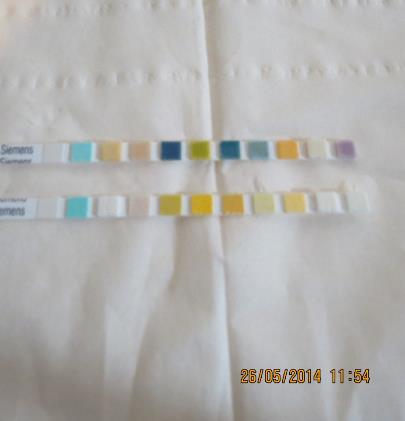 Rudi
Chased by dogs on hot day

Not given intensive fluid therapy for exertional rhabdomyolysis and to treat dehydration and prevent chronic renal failure caused by myoglobin
Very unwell for a number of weeks after incident.  Appeared depressed, lethargic with poor appetite and weight loss ? Renal failure? Dorsal Vagal ‘shutdown’.
India
Sustained an eye injury in release enclosure during a severe storm which brought down a pine tree. 
 
Treated with gentamicin for eye injury but not given   fluids to treat the exertional rhabdomyolysis

Developed renal failure. Note elevated urea, creatinine and potassium
.
Pino
Came from another carer

Found after release unwell with fox attack injuries to the head. No intensive fluid treatment was given for exertional rhabdomyolysis
Consecutive blood test results indicated progression in her renal failure.
Ned, Bob, Lenny, Tulley, Flynn
About 18 years ago four released kangaroos died from what appeared to be renal failure

Ned was unwell for a long period. He lost weight, fur was unkempt and became very dark. He was euthanased

Bob had similar symptoms and had a cardiac arrest in the veterinary surgery

Lenny showed lethargy, weight loss, ‘aeroplane’ ears. Blood tests showed renal failure.
Ned, Bob, Lenny, Tulley, Flynn (Cont)
Tulley - weight loss, lethargy. Euthanased after having a seizure. Post-mortem histopathology indicated chronic kidney disease

Flynn – weight loss, lethargy. Treated with Imidocarb (recommended treatment for Babesia). Flynn made a full recovery.
Ned
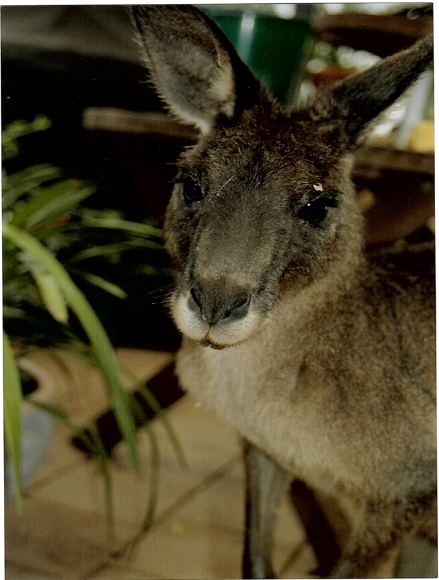 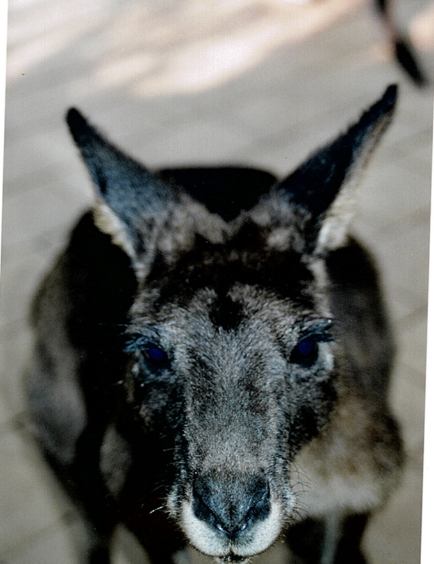 Ned & Billy
Flynn & Tulley
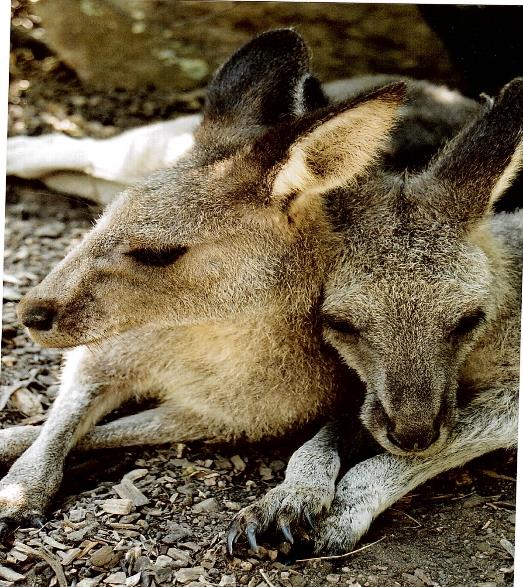 Babesia
Has been identified in kangaroos on the east coast of Australia

Babesia can cause renal failure

First case of Babesiosis in a human reported in 2012 in a patient from the south coast at The Canberra Hospital

Ticks are known vectors but are not common in Canberra/ Southern Tablelands area
Crystalluria
Macropod joeys need to be well hydrated otherwise they are at risk of developing crystals in the urine which can cause acute urine retention

A consequence can be acute renal failure and possible irreversible damage to the kidneys

Crystal nephropathy could cause chronic renal failure in kangaroos.
Exertional Rhabdomyolysis
An important and common problem in macropods and is often unrecognised initially

It is important if exertional rhabdomyolysis is suspected to give intensive fluid treatment. Any macropod subject to a stressful event should have a urine analysis done to check for myoglobin.  The myoglobin causes a positive haemolysed red blood result on the dipstick
Summary
Important to recognise that acute renal failure can occur in certain situations such as severe dehydration and crystalluria so appropriate treatment can be given early

Consider renal failure in macropod joeys with failure to thrive and bag wetting and in larger macropod with lethargy, weight loss and increased water consumption

Any macropod with exertional rhabdomyolysis needs intensive fluid therapy to prevent the toxic effect of myoglobin on the kidneys and consequent chronic renal failure

Knowledge about renal failure in macropods is limited and mostly anecdotal.